VI International Conference on 
Computational Methods in Marine Engineering
Marine 2015
15 -17 June 2015, Rome Italy
Nonlinear Finite Element Analysis of Mooring Cables on Marine Structures
Gutiérrez-Romero, JE. García-Espinosa, J. Zamora-Parra, B. Esteve-Pérez JA.
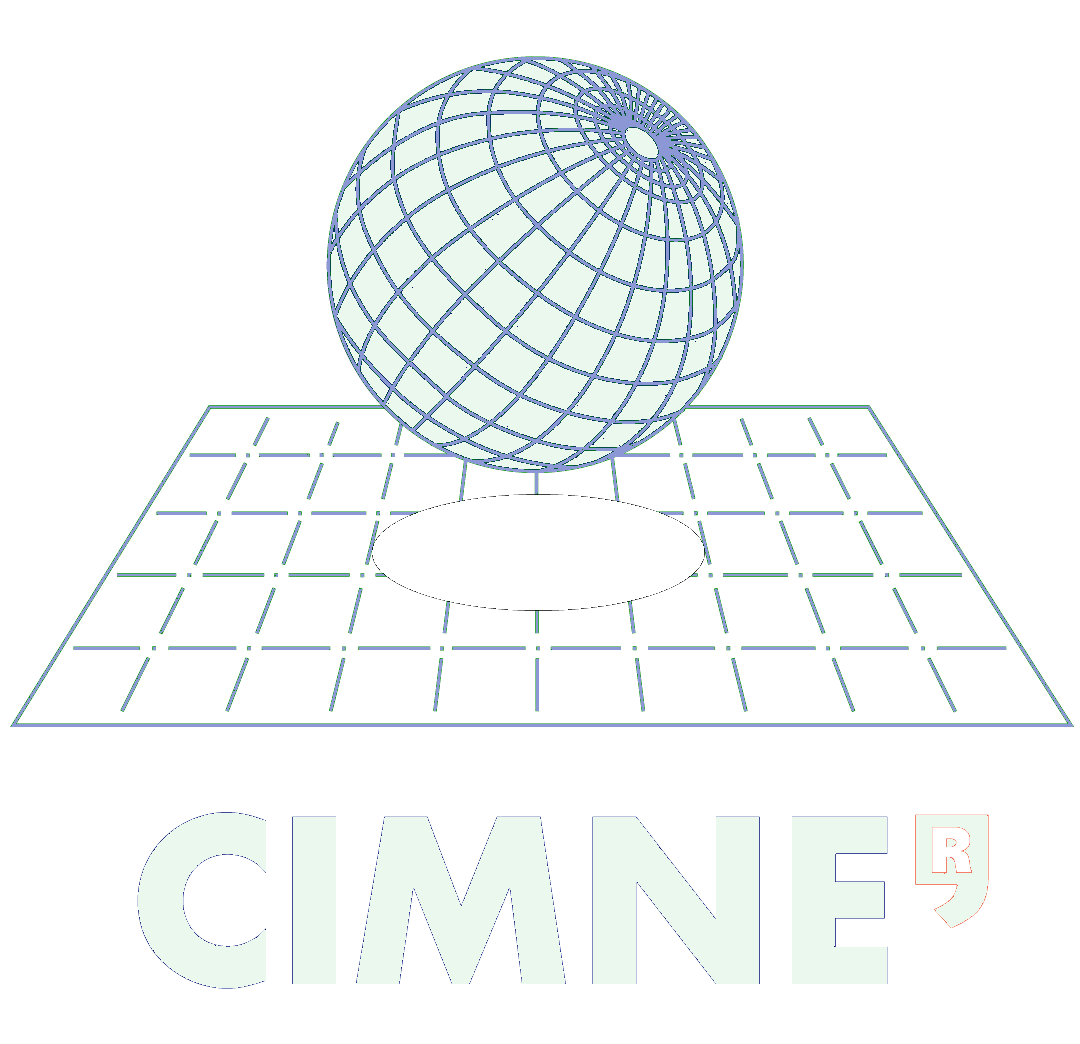 COMPASS
WWW.COMPASSIS.COM
Universidad Politécnica de Cartagena
VI International Conference on 
Computational Methods in Marine Engineering
Marine 2015
15 -17 June 2015, Rome Italy
Index
Introduction
Problem statement
Approach to coupling algorithm
Analysis examples
Conclusions
2
VI International Conference on 
Computational Methods in Marine Engineering
Marine 2015
15 -17 June 2015, Rome Italy
1
Introduction
3
1. Introduction
VI International Conference on 
Computational Methods in Marine Engineering
Marine 2015
15 -17 June 2015, Rome Italy
Main challenges of offshore industry/renewable energies are
Development of Deep water technology
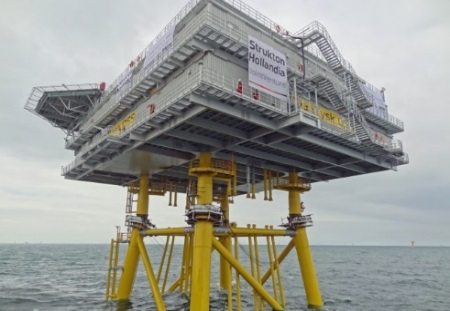 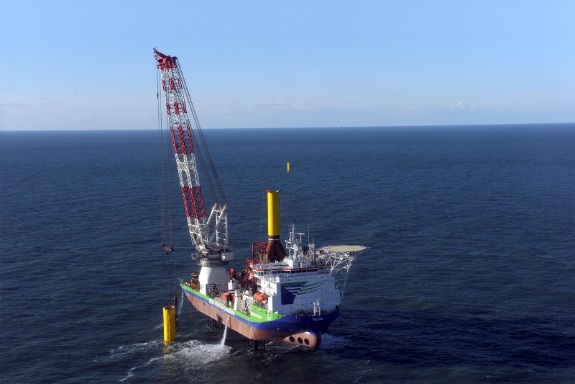 Shallow water
Mooring and risers
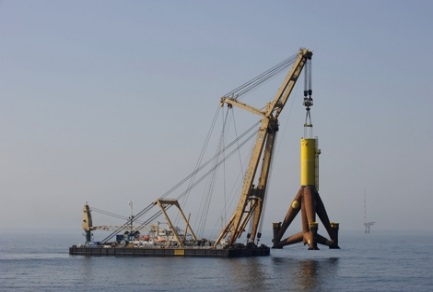 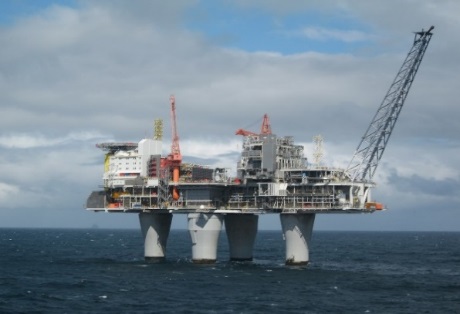 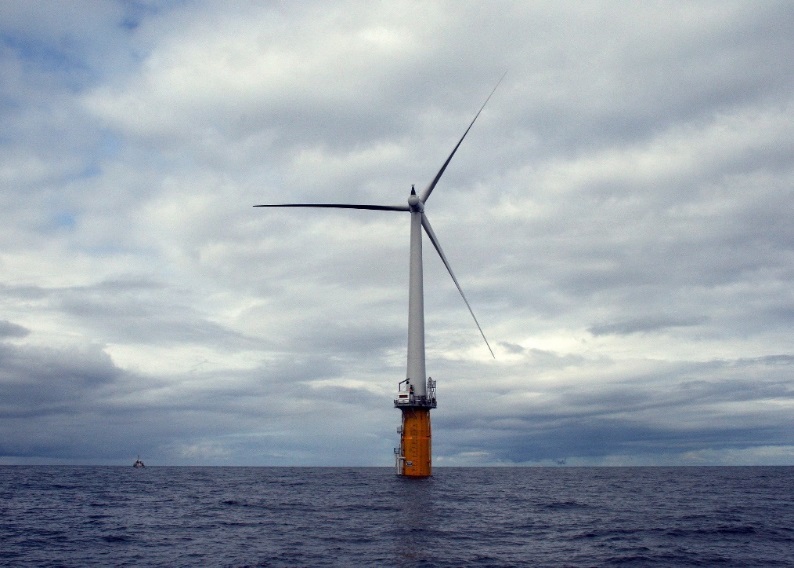 Offshore wind market expansion
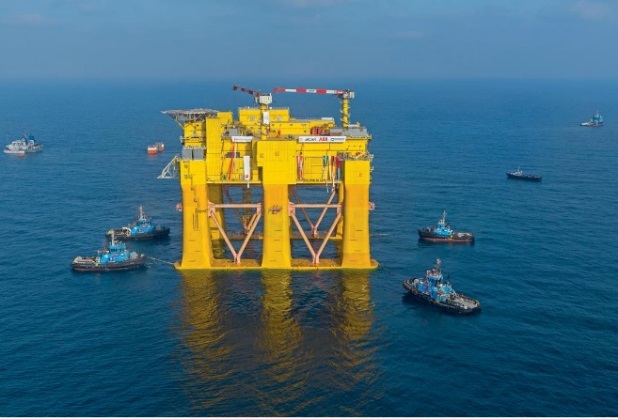 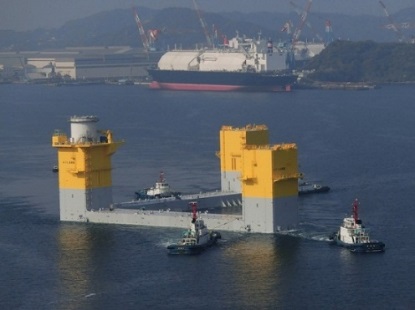 Harsh environment
Deep water
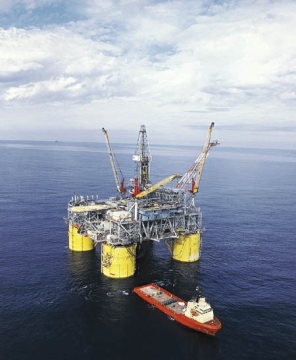 Variety of platforms
4
1. Introduction
VI International Conference on 
Computational Methods in Marine Engineering
Marine 2015
15 -17 June 2015, Rome Italy
Coupling floater dynamics with environmental loads and external loads may be considered as key in realistic simulations.
Marine cable structures has reached great interest
Wide range of application
Great importance in offshore production system
Classical solutions give unrealistic solution
Cable solutions approach has been compared:
Linear spring
Nonlinear spring
Quasi-static solution
FEM solution
Nonlinear FEM solution
Authors presents in this work an application to couple NFEM cable model with second - order wave and wind loads.
Nonlinear wave loads
Nonlinear mooring loads
Nonlinear wind loads
5
VI International Conference on 
Computational Methods in Marine Engineering
Marine 2015
15 -17 June 2015, Rome Italy
2
Problem statement
6
2. Problem statement
VI International Conference on 
Computational Methods in Marine Engineering
Marine 2015
15 -17 June 2015, Rome Italy
Cable dynamics:
The mathematical model considers:
Self weight
Hydrostatics loads
Drag loads
Viscous loads
Seabed interaction
Geometric nonlinearities
Most cases, the bending and the torsion effects are negligible. The set of last equations can be formulated as
7
2. Problem statement
VI International Conference on 
Computational Methods in Marine Engineering
Marine 2015
15 -17 June 2015, Rome Italy
Spatial discretization of cable element. Time integration
Applying FEM on current configuration of cable element the balance of momentum can be formulated as
Time integration using Bossak-Newmark scheme
Aitken acceleration method
The dynamic equilibrium in current configuration of an element can be written:
8
2. Problem statement
VI International Conference on 
Computational Methods in Marine Engineering
Marine 2015
15 -17 June 2015, Rome Italy
Seakeeping solver.  SeaFEM
Seakeeping solver based on previous work of García-Espinosa and Serván-Camas.

SeaFEM includes state-of-the-art radiation and diffraction BEM and FEM solvers, enabling frequency domain and direct time-domain analyses of the dynamic response of the structure.
1st and 2nd Stokes regular and spectral waves, including user
defined spectrum. 1st and 2nd solution can be decomposed on:

Incident wave potential and diffraction - radiation velocity potential
Incident wave elevation and diffraction –radiation wave elevation
Solve using FEM on unstructured meshes
Real forward speed with Streamline & SPUG integration 
GPU computing
Hydro-elasticity solver for strength and fatigue assessment
9
VI International Conference on 
Computational Methods in Marine Engineering
Marine 2015
15 -17 June 2015, Rome Italy
3
Coupling rigid body motions & external loads
10
2. Coupling Rigid body motion & external loads
VI International Conference on 
Computational Methods in Marine Engineering
Marine 2015
15 -17 June 2015, Rome Italy
Time-marching loop (n)
Solver loop (k)
Body dynamics loop (l)
Once the velocity potential has been estimated in the current time step, a loop to determine the dynamics of floater is launched.
Then, the pressure on the wetted surface of the floating device is calculated and the different external forces and moments acting on the floater are evaluated.
The new position of the floater for the l-iteration of the iterative loop is obtained adding the restoring force vector of mooring cables.
The fairlead position of the cable is updated. Then, the dynamics of cable is calculated. The stiffness matrix of the different lines is evaluated by numerical differentiation. For every l-iteration of the floater dynamics loop, the restoring mooring forces are evaluated.
A new l+1+iteration from step 2 to 5 is carried out, until the convergence of the floater dynamics loop is reached.
Once the floater dynamics obtaining has converged, a new k+1-iteration of the velocity potential loop is done until convergence. When the convergence of this loop has been achieved, a new time step solution is initiated.
No
Yes
No
Yes
11
VI International Conference on 
Computational Methods in Marine Engineering
Marine 2015
15 -17 June 2015, Rome Italy
4
Application examples
12
4. Application examples
VI International Conference on 
Computational Methods in Marine Engineering
Marine 2015
15 -17 June 2015, Rome Italy
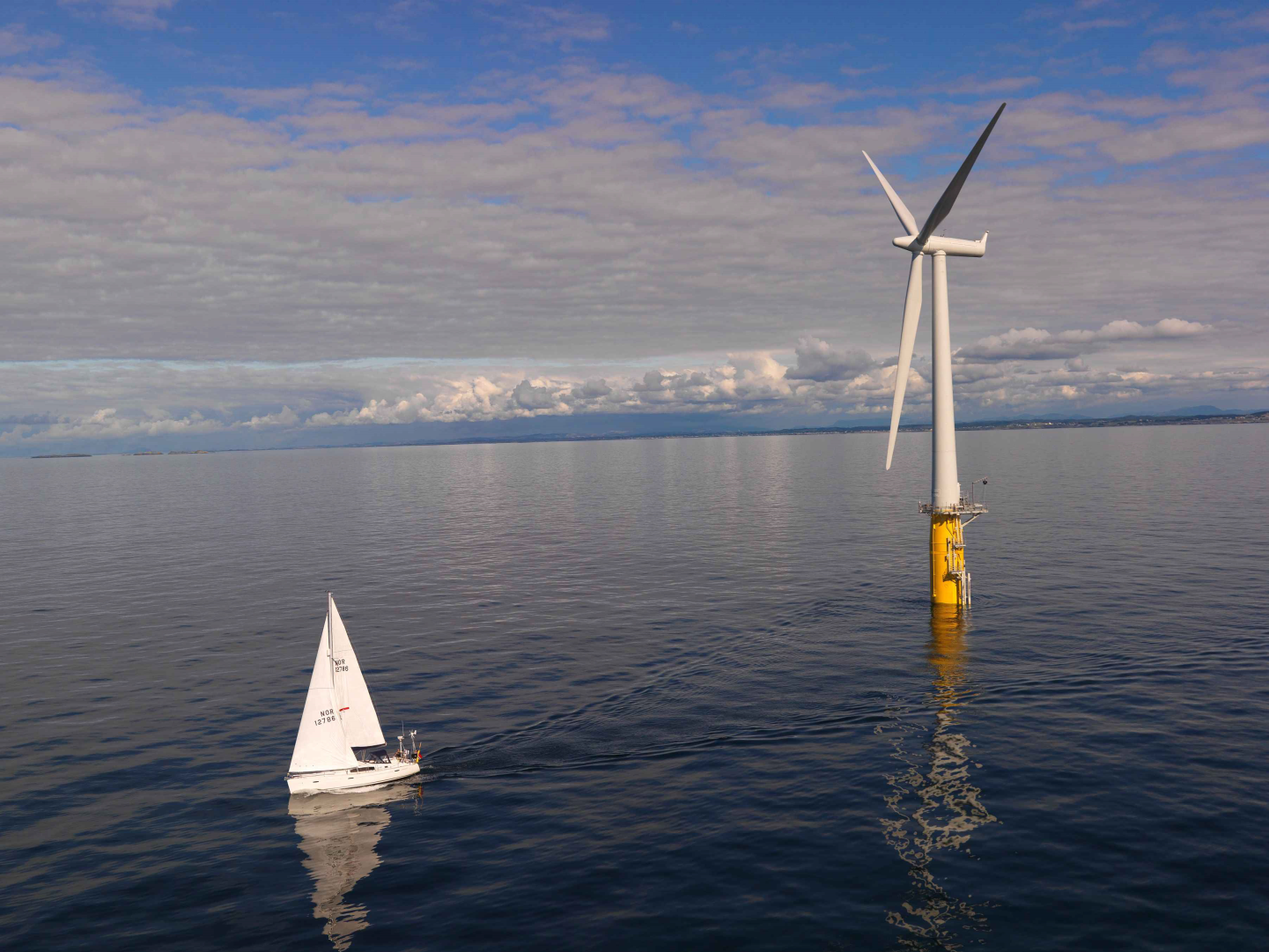 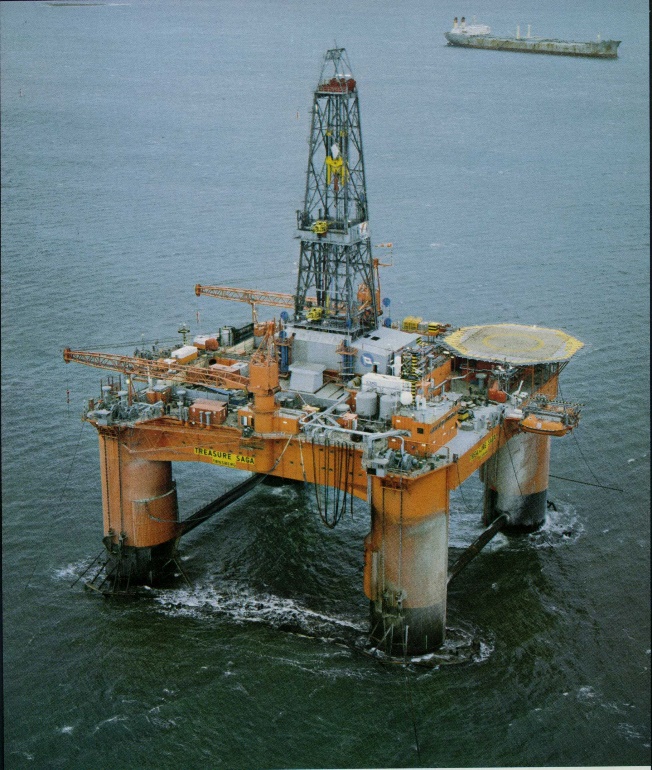 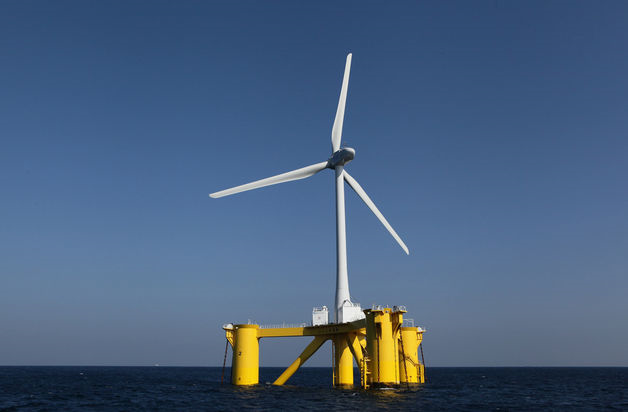 13
4. Application examples
VI International Conference on 
Computational Methods in Marine Engineering
Marine 2015
15 -17 June 2015, Rome Italy
GVA platform analysis
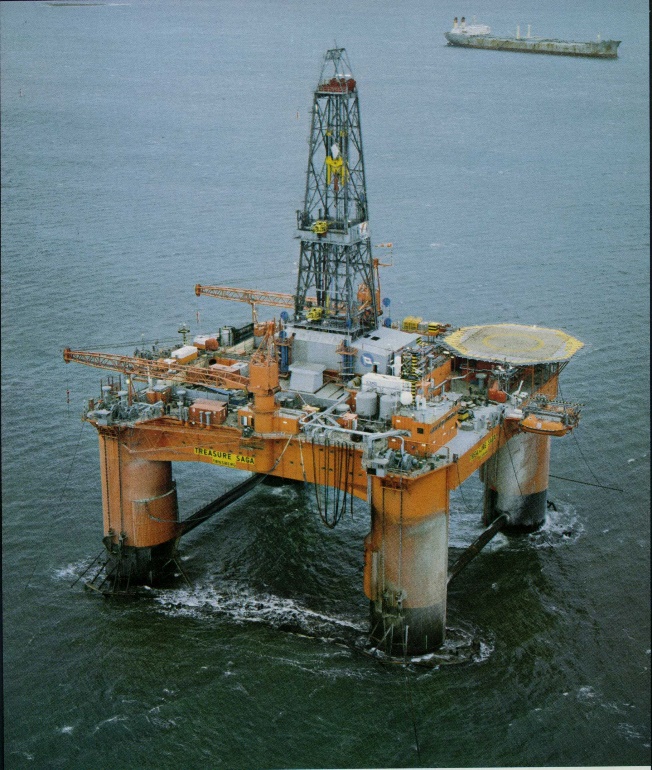 RAO validation
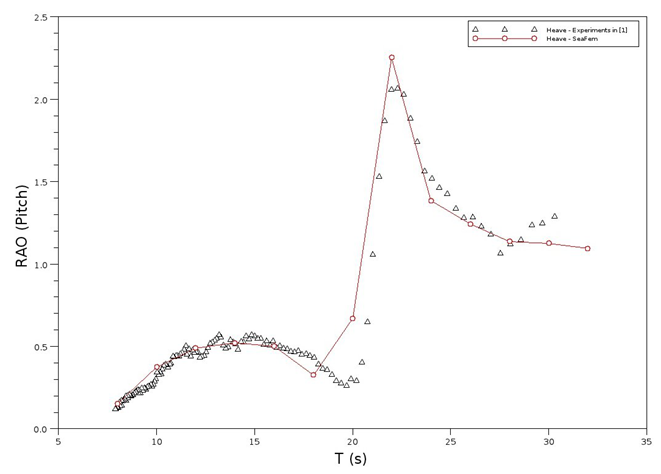 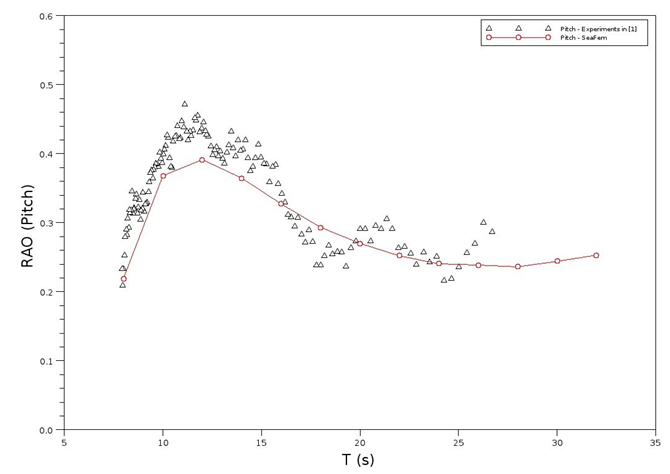 14
4. Application examples
VI International Conference on 
Computational Methods in Marine Engineering
Marine 2015
15 -17 June 2015, Rome Italy
GVA 4000 platform analysis
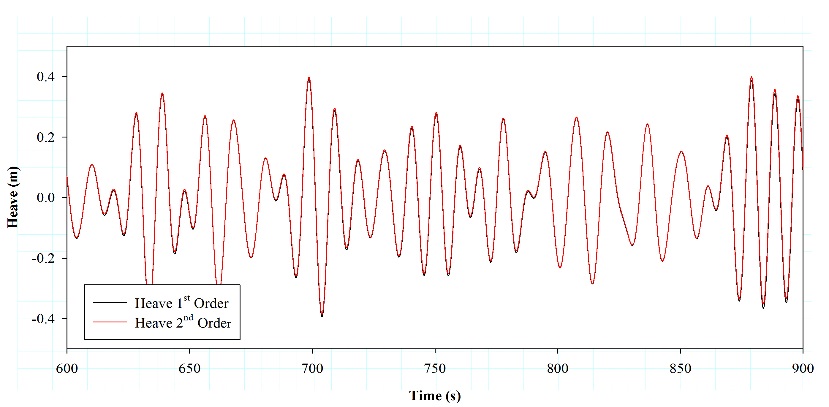 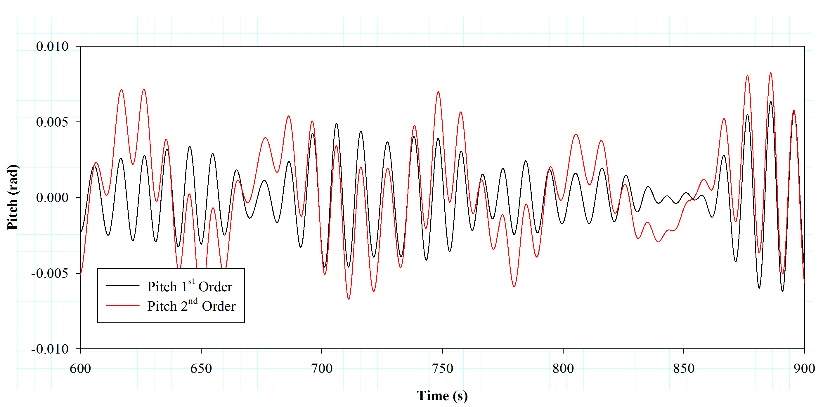 Wave spectrum: JONSWAP
Peak period: 7.7 s
Significant wave height: 3.0 m
Number of mooring lines: 8
Stiffness: 3.84x107 N
Length of lines: 520.0 m
Weight per unit length: 698.1  N/m 
Nº of elements/line: 100
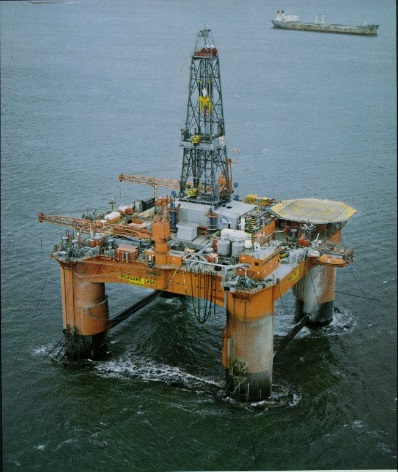 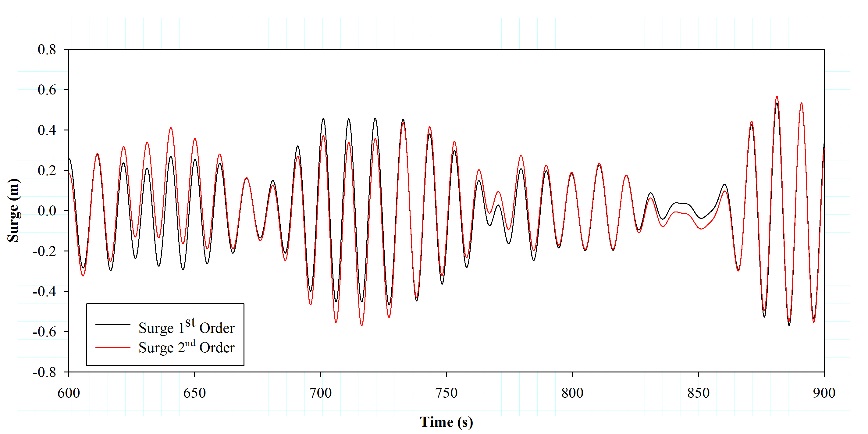 Low amplitude of heave motion
Low amplitude rotations
15
4. Application examples
VI International Conference on 
Computational Methods in Marine Engineering
Marine 2015
15 -17 June 2015, Rome Italy
GVA 4000 platform analysis
Mooring tensions ≈ line weight
In general, good response in operating conditions
But noticeable peaks are identified  in the time series …
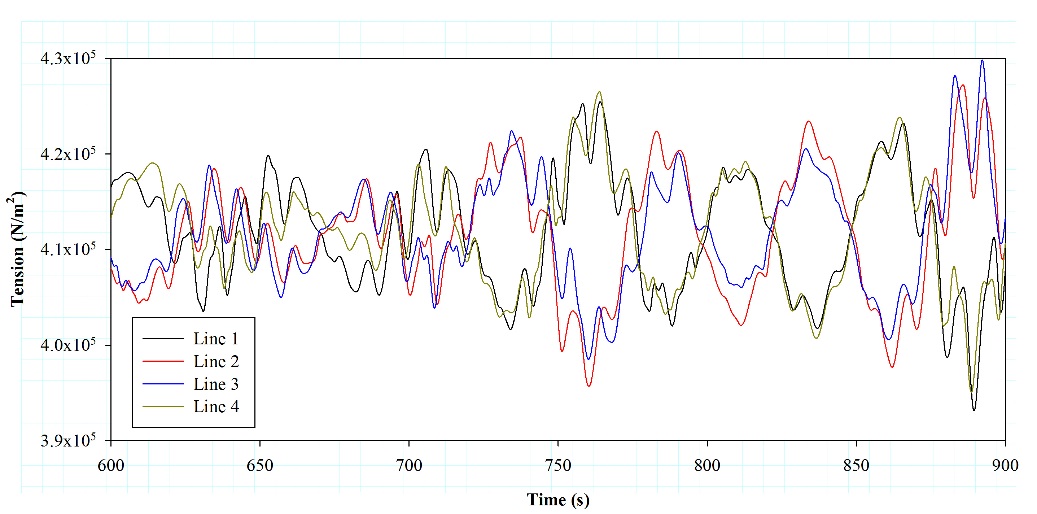 16
4. Application examples
VI International Conference on 
Computational Methods in Marine Engineering
Marine 2015
15 -17 June 2015, Rome Italy
Spar OC3 fully analysis
RAO validation
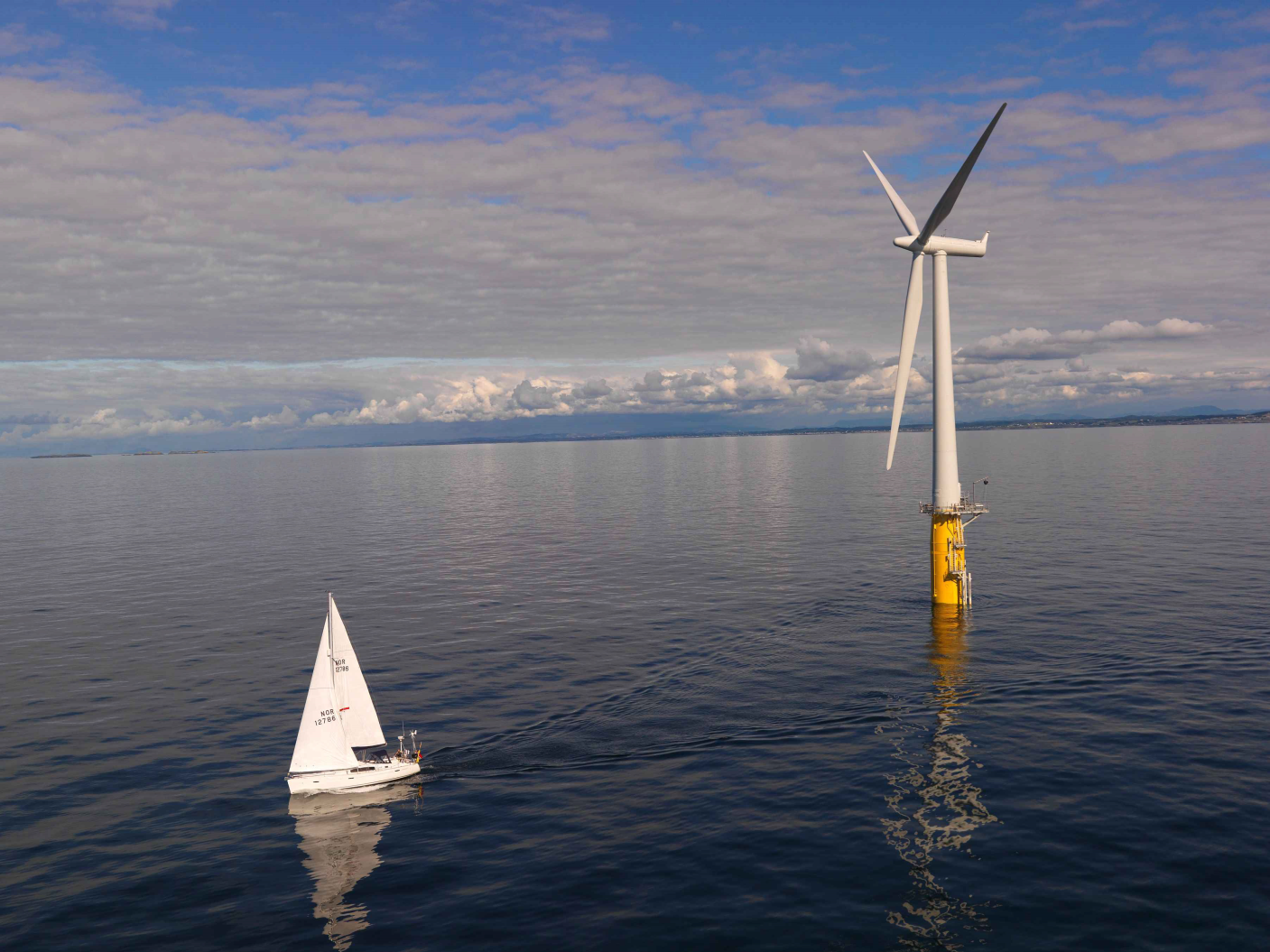 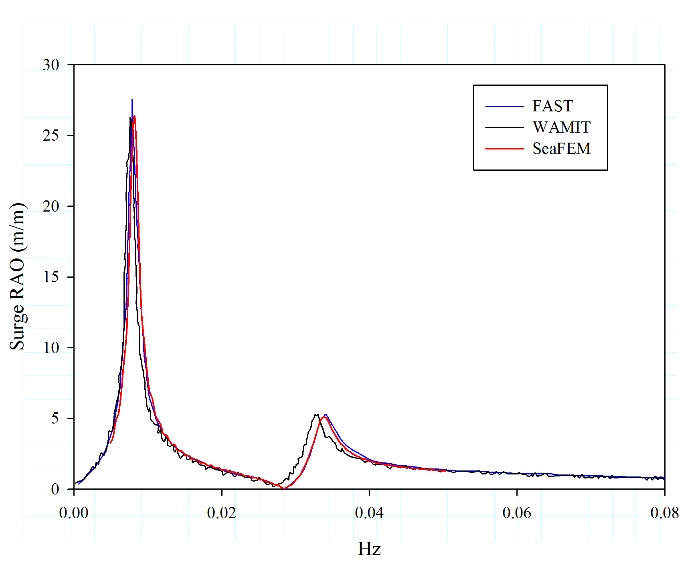 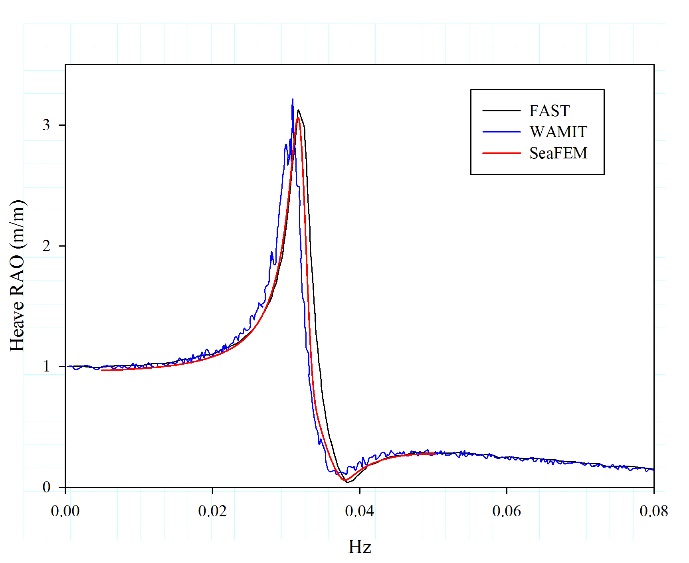 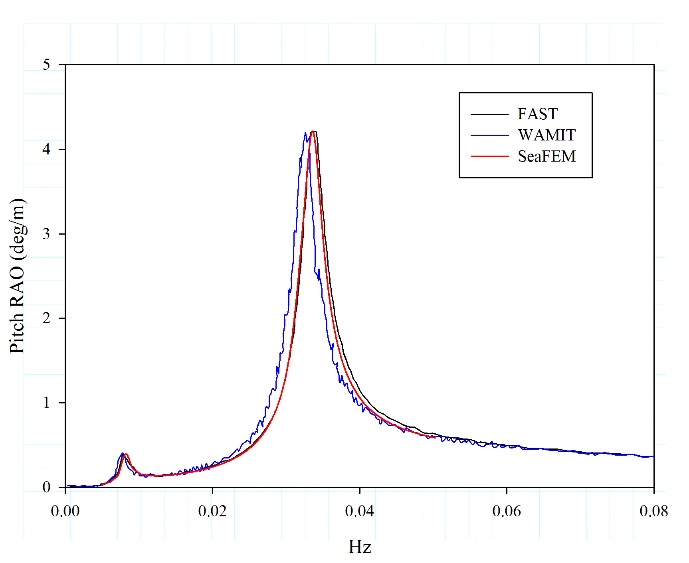 17
4. Application examples
VI International Conference on 
Computational Methods in Marine Engineering
Marine 2015
15 -17 June 2015, Rome Italy
Spar OC3 fully analysis
Wind turbine: Linearized model (operating condition). FASTLognoter
Wind profile: coupling with AeroDyn (time history loads)
Time – Domain Analysis
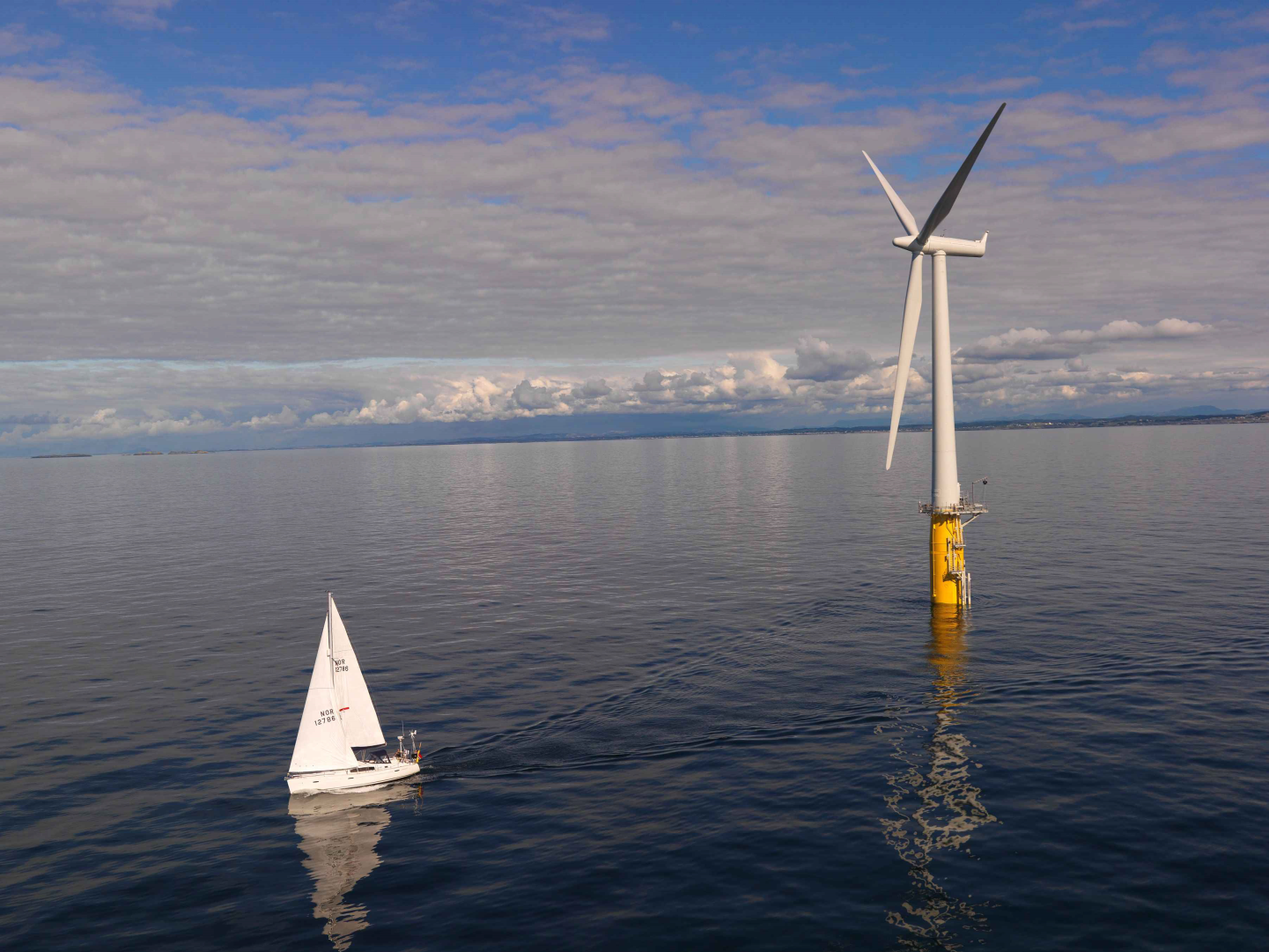 Wave spectrum: JONSWAP
Peak period: 12 s
Significant wave height: 6.0 m
Mean Wind velocity: 11.4 m
Number of mooring lines: 3
Stiffness: 6.04x1010 N
Length of lines: 902 m
Weight per unit length: 698.1  N/m 
Nº of elements/line: 200
Waves: FEM hydrodynamics model 
(1st  & 2nd ) + JONSWAP spectrum
Mooring: Nonlinear FEM cable model
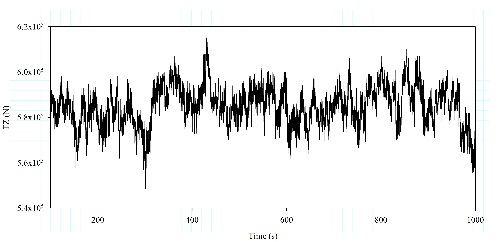 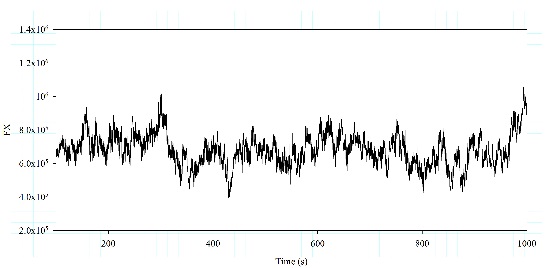 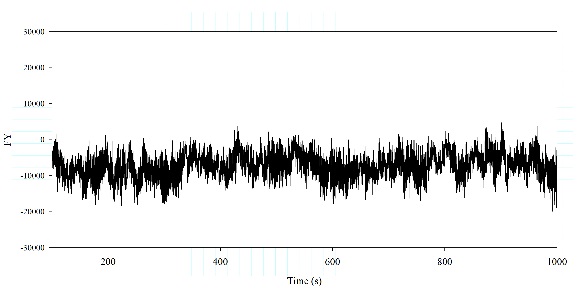 Wind Loads
18
4. Application examples
VI International Conference on 
Computational Methods in Marine Engineering
Marine 2015
15 -17 June 2015, Rome Italy
Spar OC3 fully analysis
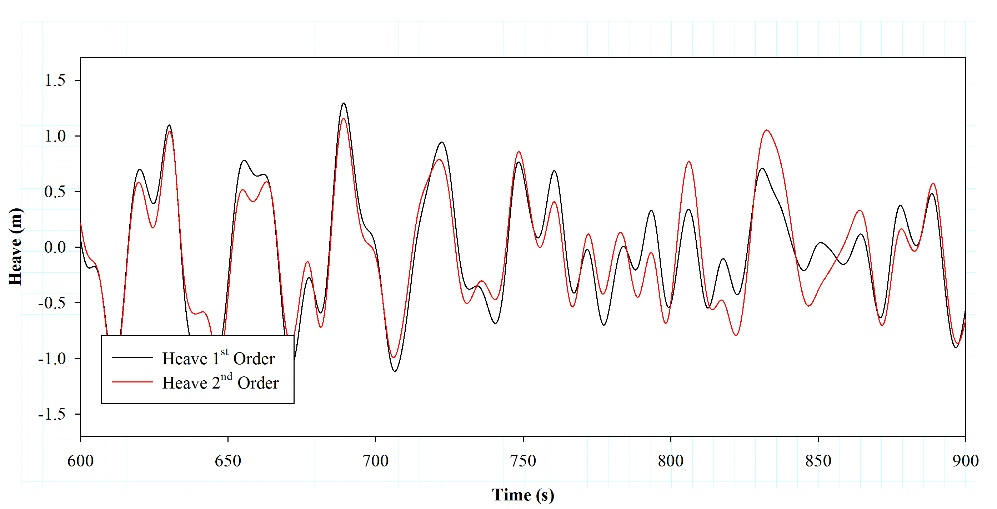 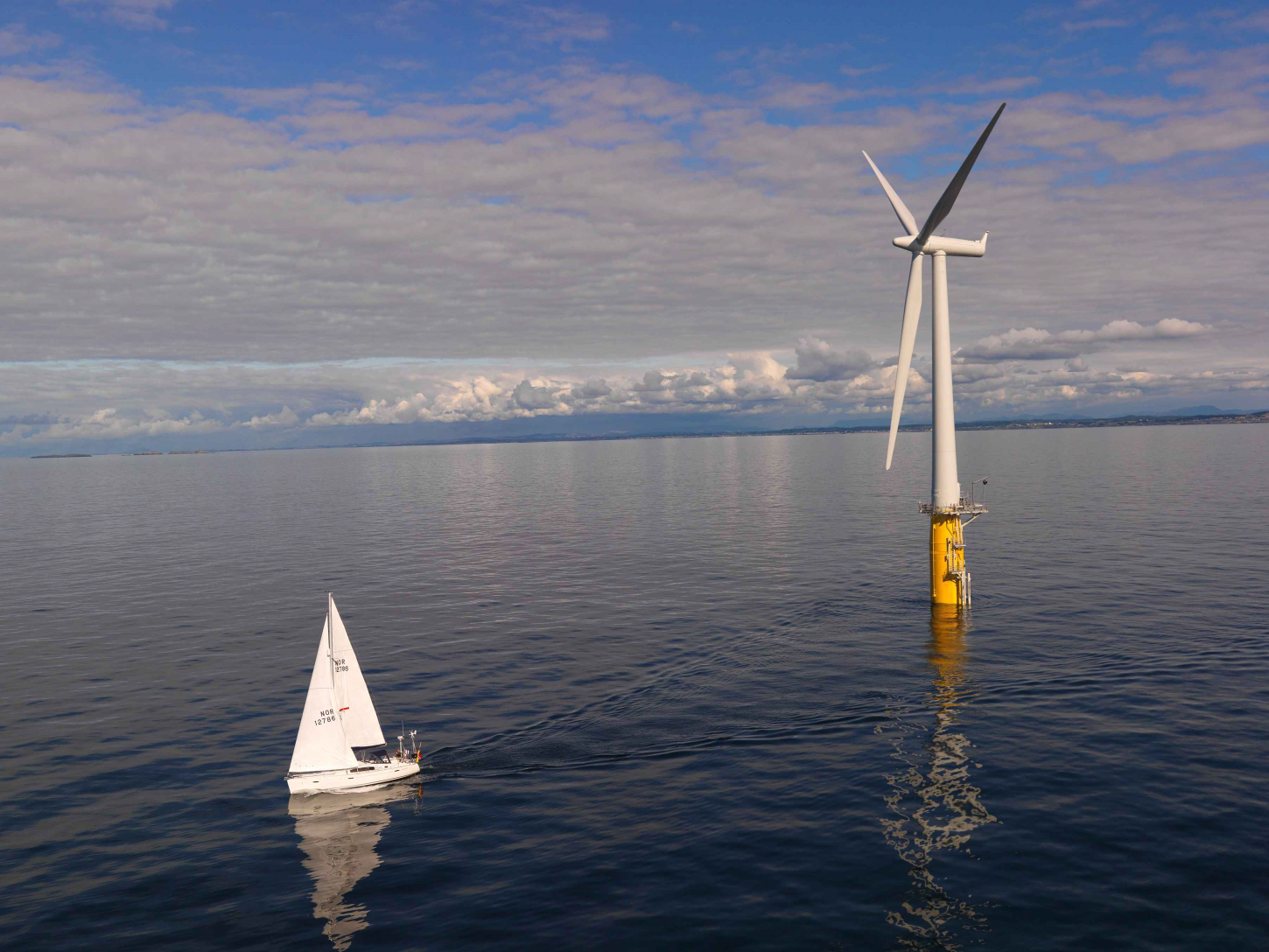 Similar trends between First and Second-Order wave environment
Higher amplitudes on pitch motion
Excursions on surge
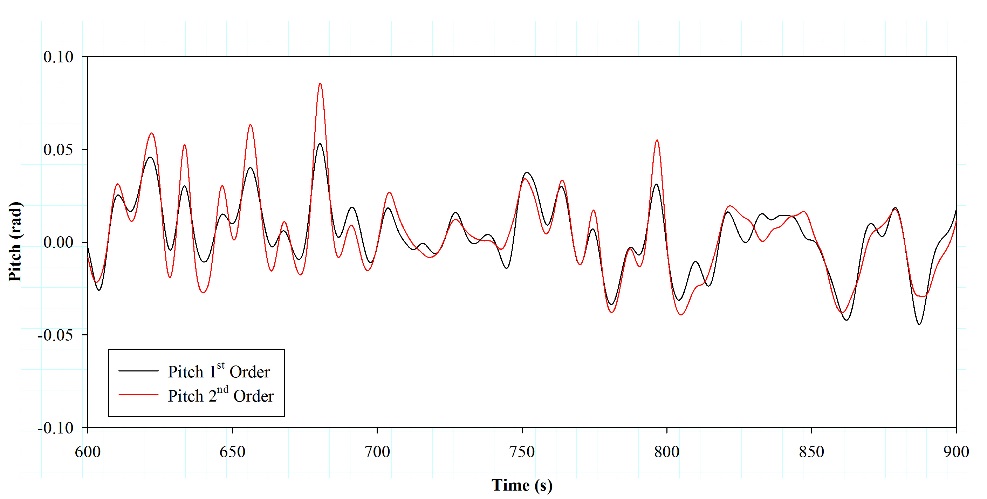 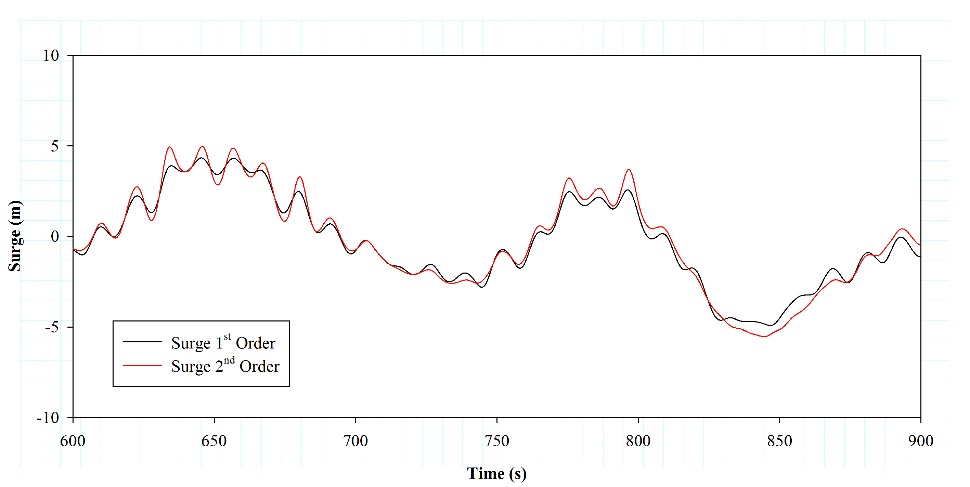 19
4. Application examples
VI International Conference on 
Computational Methods in Marine Engineering
Marine 2015
15 -17 June 2015, Rome Italy
Spar OC3 fully analysis
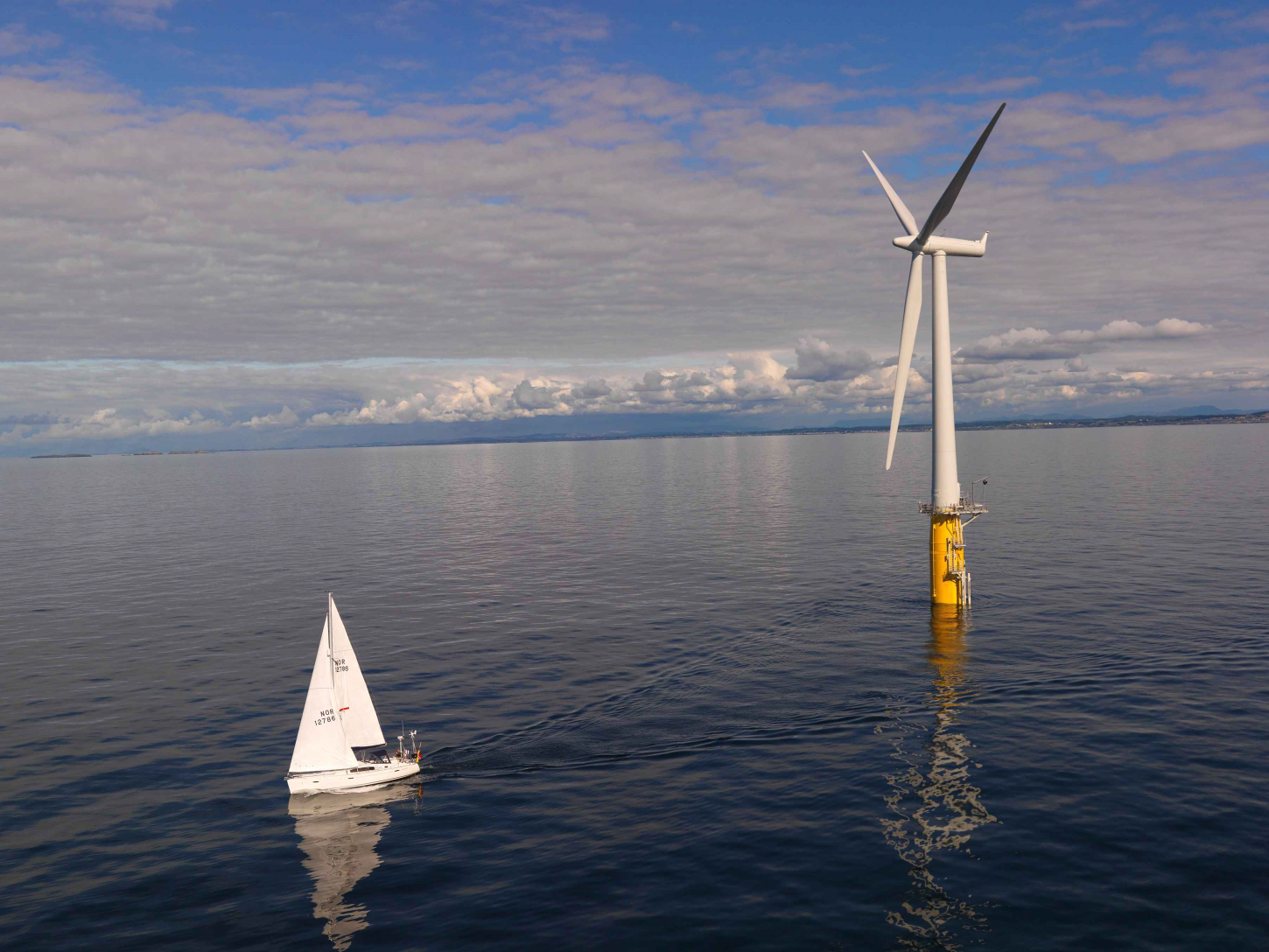 One line supports main environmental loads
Good performance in operational conditions
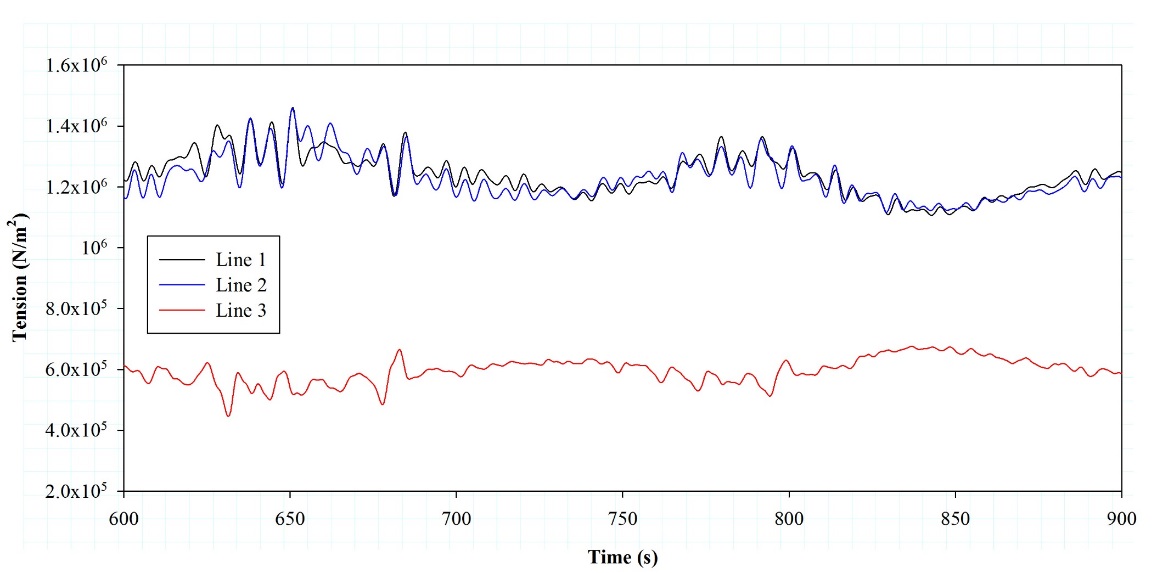 20
4. Application examples
VI International Conference on 
Computational Methods in Marine Engineering
Marine 2015
15 -17 June 2015, Rome Italy
Semisubmersible OC4 fully analysis
RAO analysis
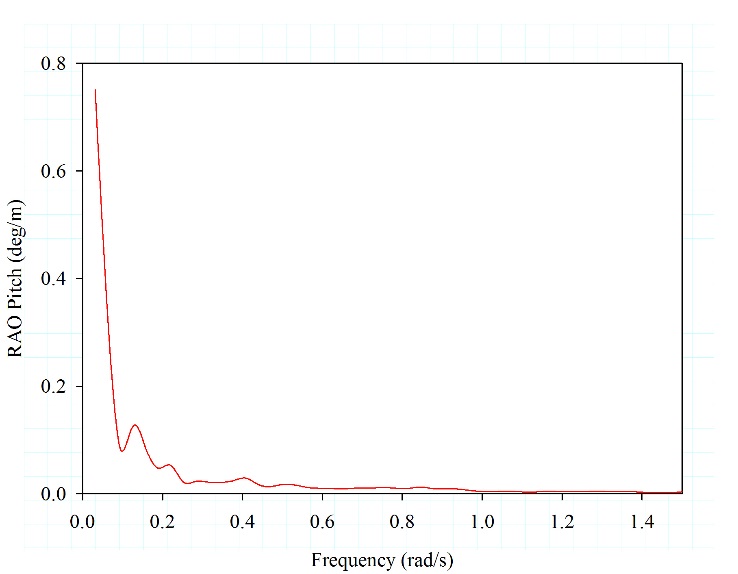 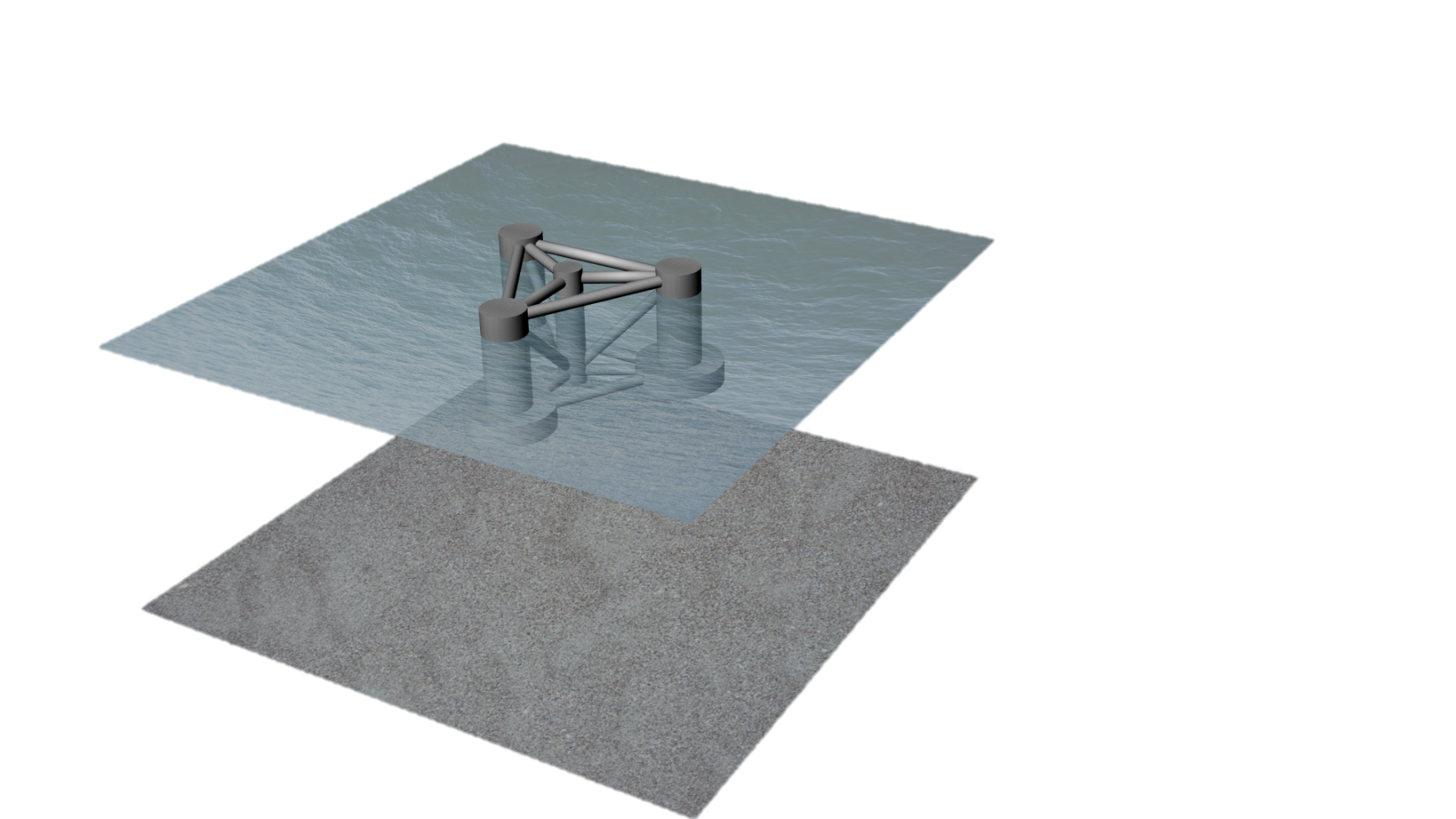 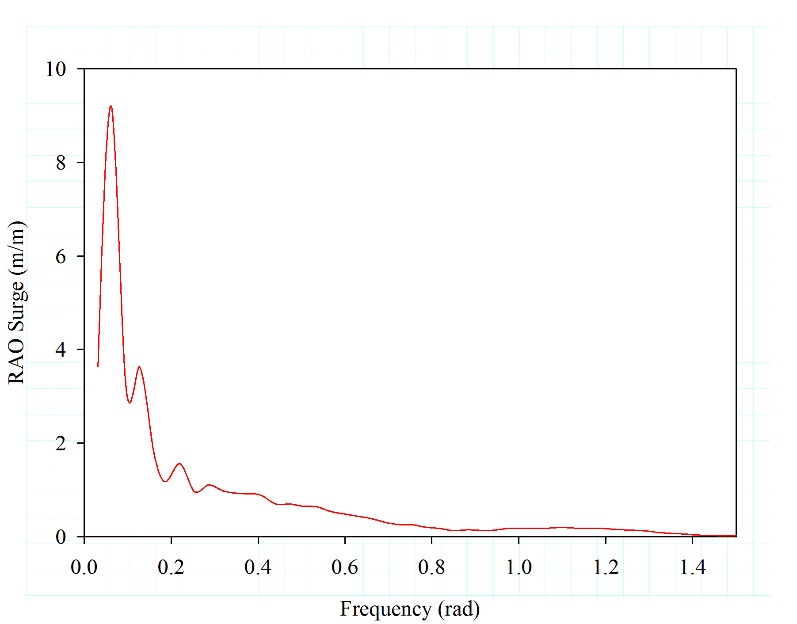 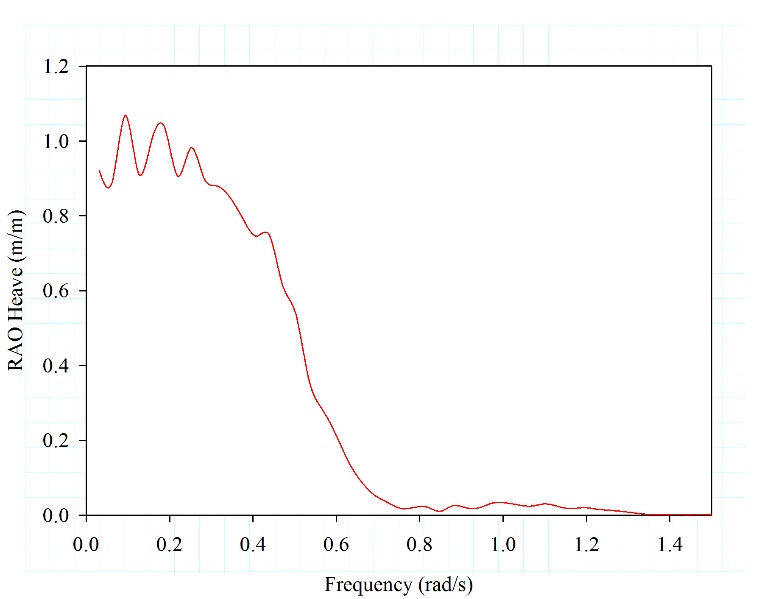 21
4. Application examples
VI International Conference on 
Computational Methods in Marine Engineering
Marine 2015
15 -17 June 2015, Rome Italy
Semisubmersible OC4 fully analysis
Wind turbine: Linearized model (operating condition). FASTLognoter
Wind profile: coupling with AeroDyn (time history loads)
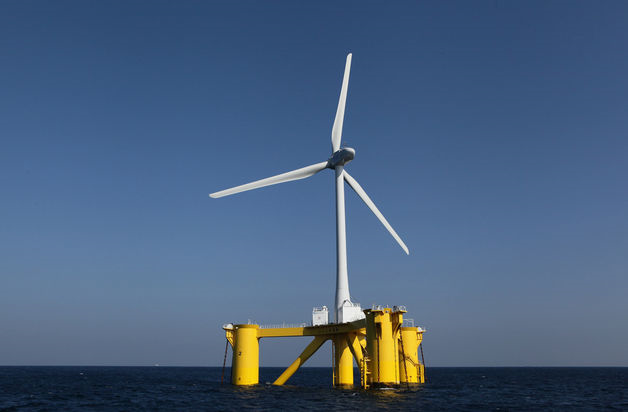 Wave spectrum: JONSWAP
Peak period: 12 s
Significant wave height: 6.0 m
Mean Wind velocity: 11.4 m
Number of mooring lines: 3
Stiffness: 1.63x1011 N
Length of lines: 835.5 m
Weight per unit length: 1066.0  N/m 
Nº of elements/line: 200
Time – Domain Analysis
Wind Loads
Waves: FEM hydrodynamics model 
(1st  & 2nd ) + JONSWAP spectrum
Mooring: Nonlinear FEM cable model
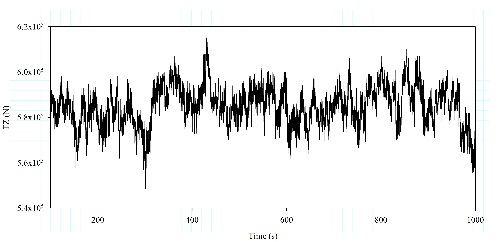 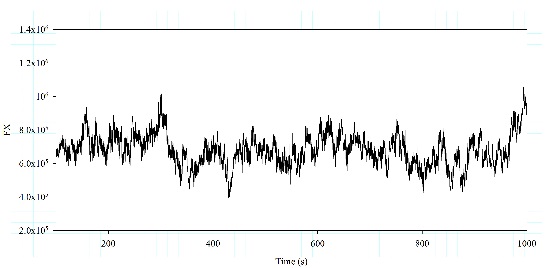 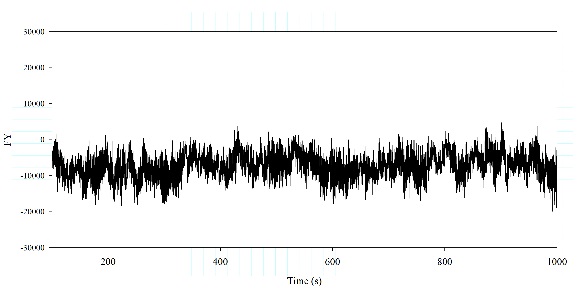 22
4. Application examples
VI International Conference on 
Computational Methods in Marine Engineering
Marine 2015
15 -17 June 2015, Rome Italy
Semisubmersible OC4 fully analysis
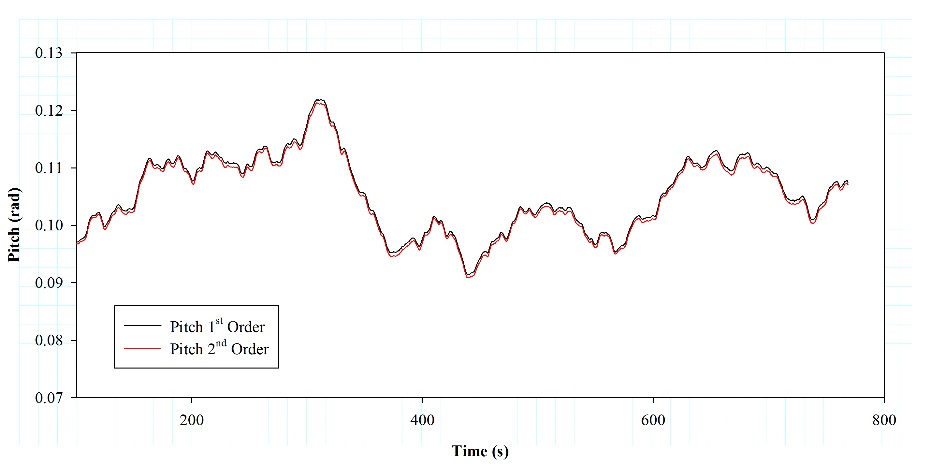 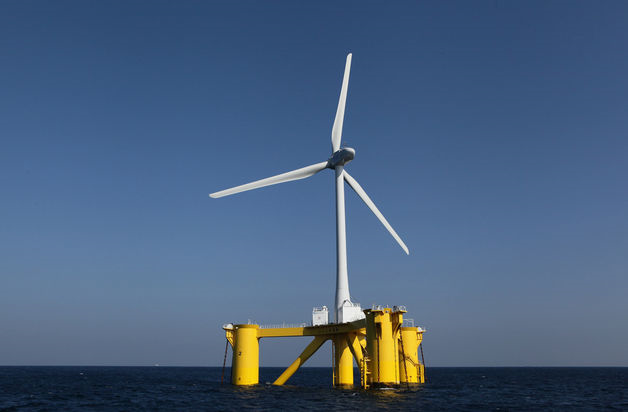 Similar trends between First and Second-Order wave environment
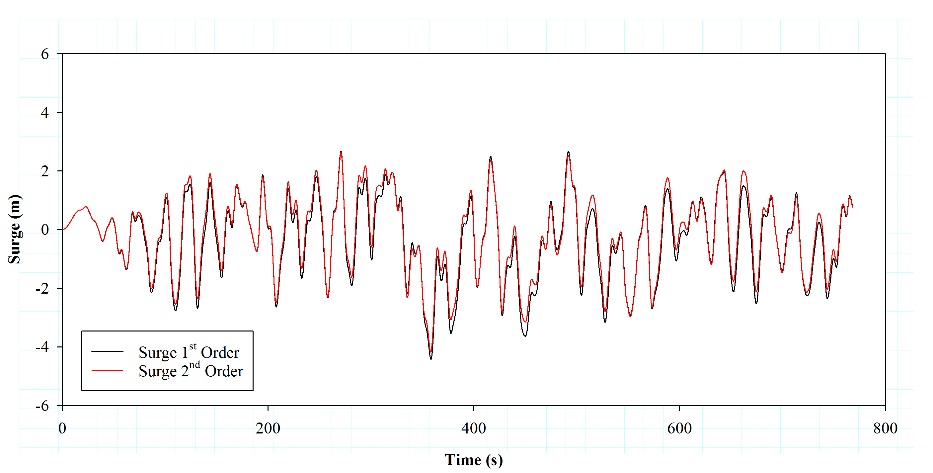 Higher amplitudes on pitch motion
Excursions on surge
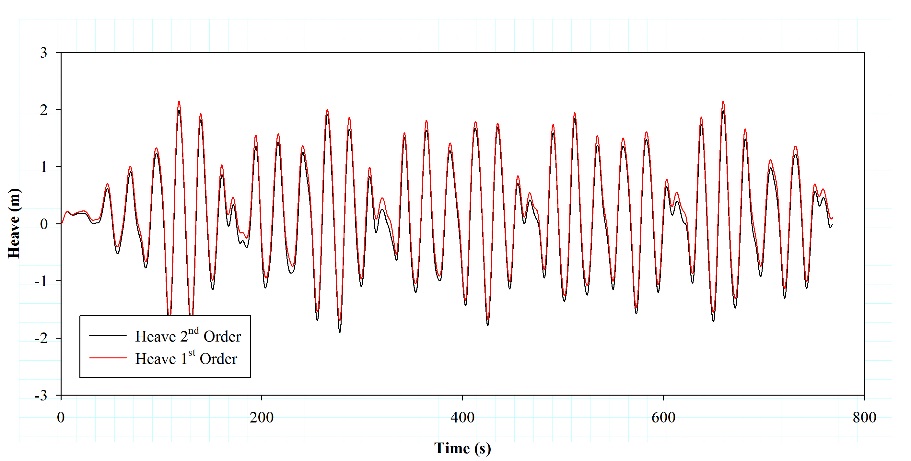 23
4. Application examples
VI International Conference on 
Computational Methods in Marine Engineering
Marine 2015
15 -17 June 2015, Rome Italy
Semisubmersible OC4 fully analysis
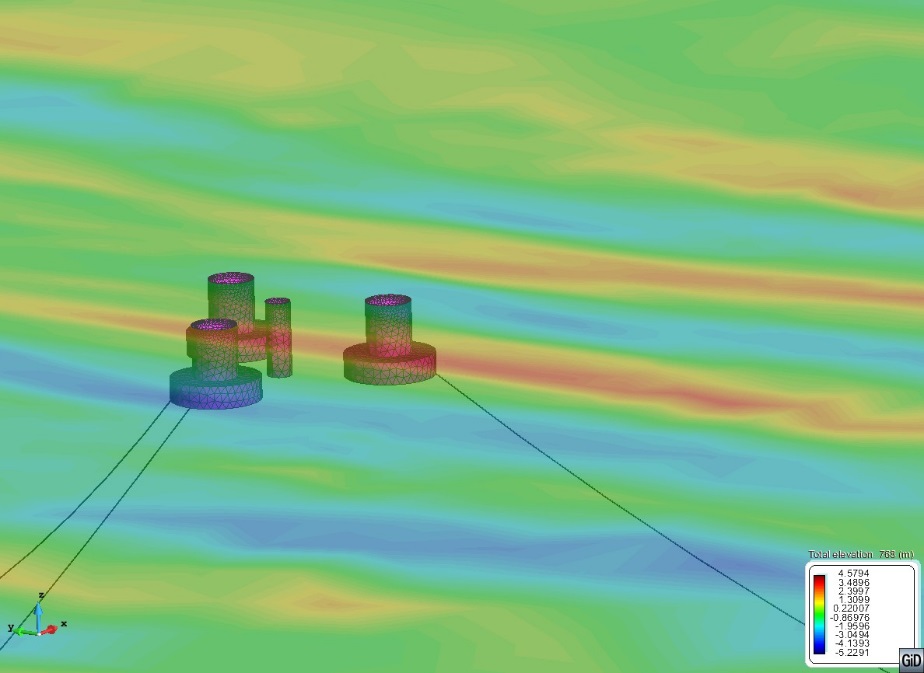 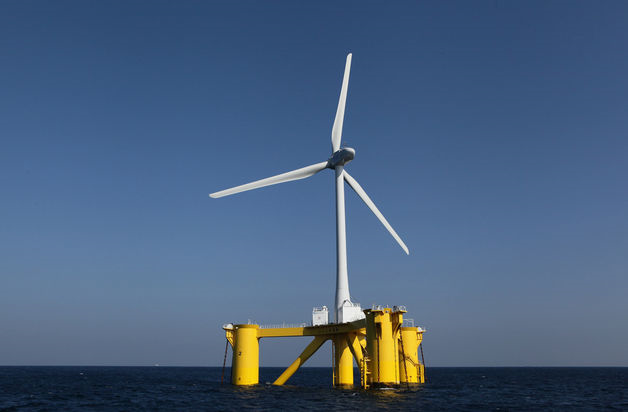 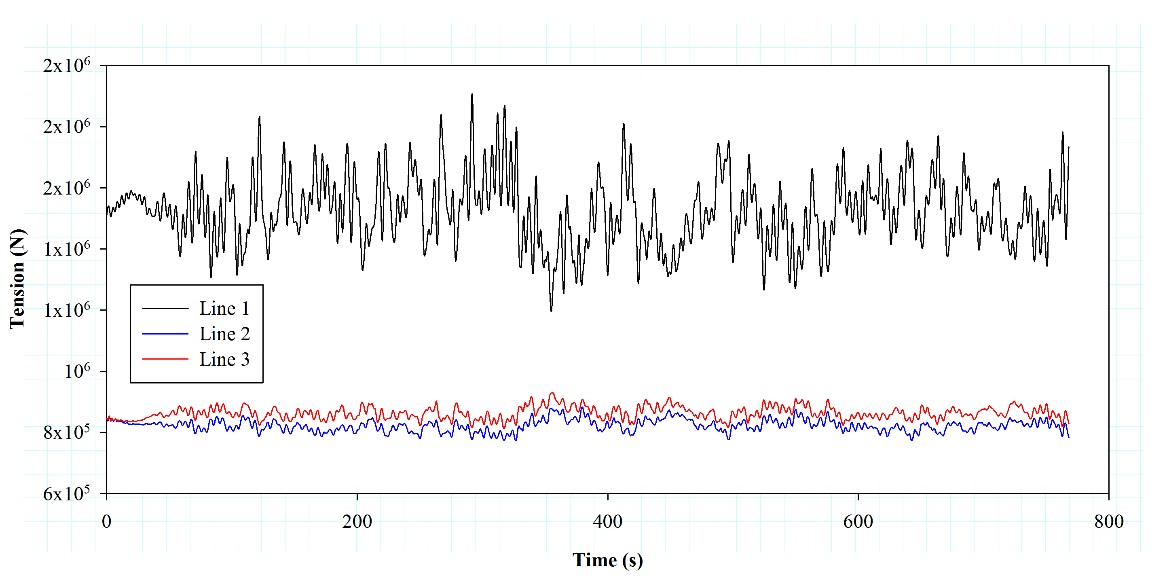 One line supports main environmental loads
Good performance in operational conditions
24
VI International Conference on 
Computational Methods in Marine Engineering
Marine 2015
15 -17 June 2015, Rome Italy
5
Conclusions
25
5. Conclusions
VI International Conference on 
Computational Methods in Marine Engineering
Marine 2015
15 -17 June 2015, Rome Italy
Seakeeping model for solving the governing equations for second-order wave diffraction-radiation problem. 
An introduction to cable dynamic formulation has been described. 
Formulation based on Nonlinear FEM dynamic cable model to solve realistic problems has been presented. 
A scheme for the fully coupled analysis of a  floating structure and nonlinear external loads.
Fully coupled formulation to determine the dynamic behaviour of three representative examples of offshore structures has been performed.
26
VI International Conference on 
Computational Methods in Marine Engineering
Marine 2015
15 -17 June 2015, Rome Italy
Thanks for your attention!
Nonlinear Finite Element Analysis of Mooring Cables on Marine Structures
Corresponding Author: 
jose.gutierrez@upct.es
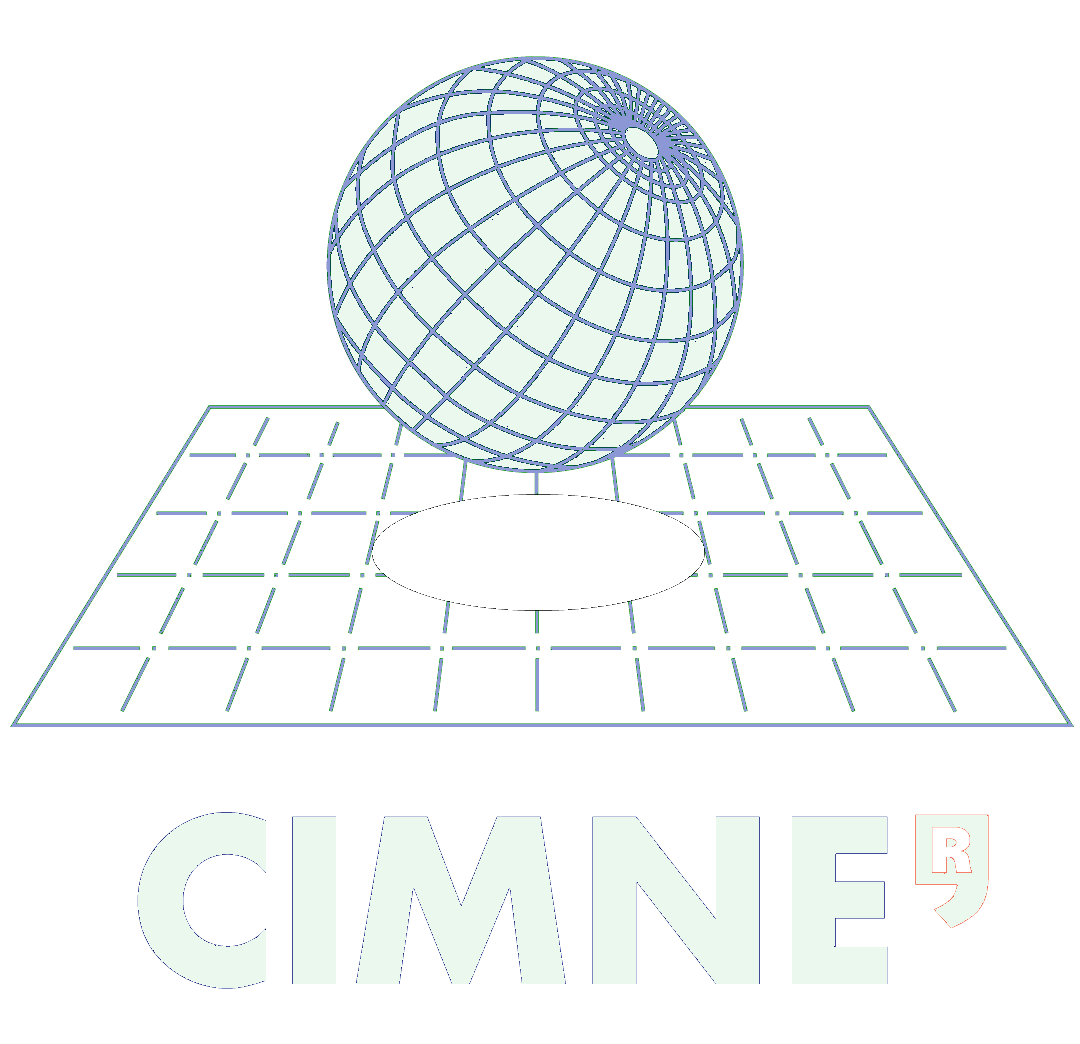 COMPASS
WWW.COMPASSIS.COM
Universidad Politécnica de Cartagena